ФГБОУ ВО КрасГМУ им. проф. В.Ф. Войно-Ясенецкого Минздрава РФ
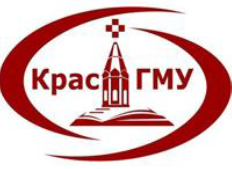 Кафедра лучевой диагностики ИПО
Практическое руководство по травме МОЧЕПОЛОВОЙ СИСТЕМЫ. Часть 2
Выполнила: ординатор кафедры лучевой диагностики ИПО

Тикунова Анастасия Сергеевна
[Speaker Notes: В название добавить часть 2
 слайды 2-3 убрать (повторяют часть 1)]
ТРАВМА УРЕТРЫ
Ретроградная уретрография - стандартный метод диагностики.

УЗИ – для контроля во время установки надлонного катетера. 

КТ, МРТ - оценка сопутствующих травм.

Наиболее частая причина — ятрогенная (катетеризации или хирургическое вмешательство).

Повреждения уретры могут быть связаны с переломом полового члена.
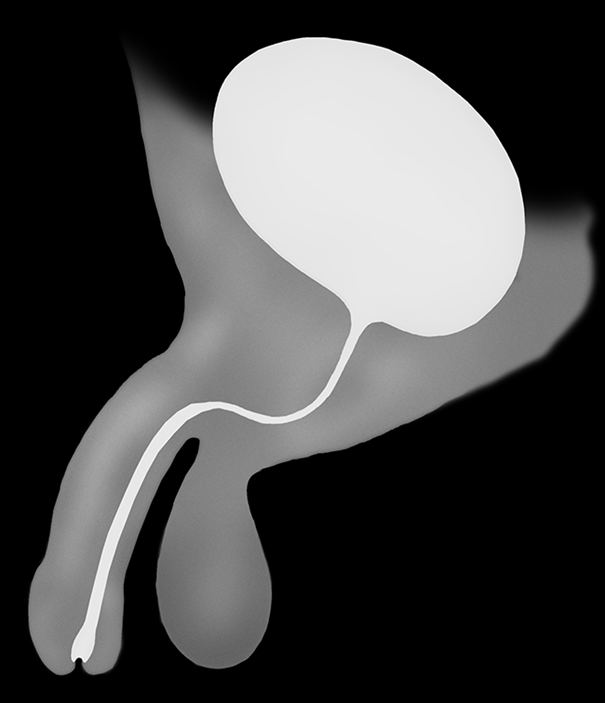 Повреждения передней уретры вызваны тупой травмой.

Повреждения задней уретры связаны с переломами костей таза (70%) и имеют более высокий риск эректильной дисфункции и недержания мочи
[Speaker Notes: надлонного]
АЛГОРИТМ ДИАГНОСТИКИ
Ретроградная уретрография при:
Гемодинамически стабильный пациент + клиническое подозрение на повреждение уретры:

• Кровь в наружном отверстии уретры (при переломе костей таза). Но ее отсутствие не исключает травмы уретры.

• Экхимоз мошонки или промежности.

• Задержка мочи.

• Пальцевое ректальное исследование – простата не пальпируется (тазовая гематома), расположена высоко (частичный или полный разрыв задней уретры)
КЛАССИФИКАЦИЯ ТРАВМЫ УРЕТРЫ AAST
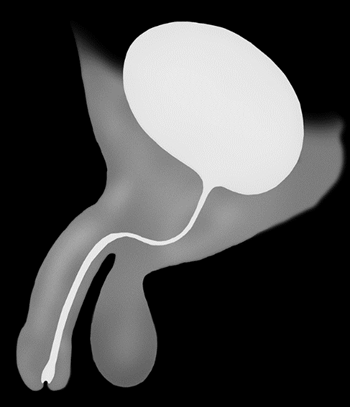 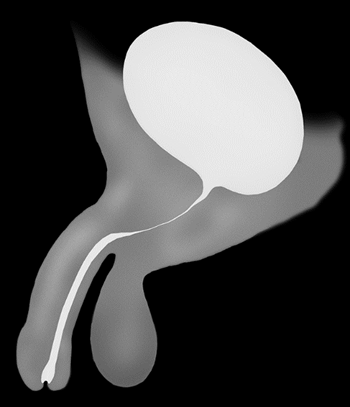 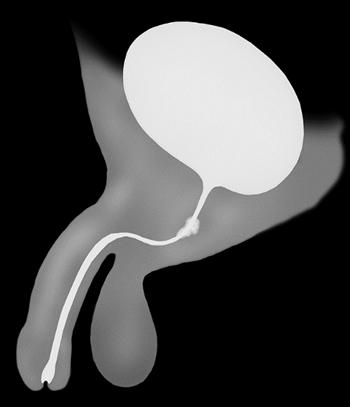 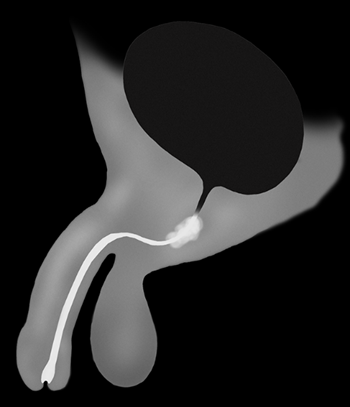 *
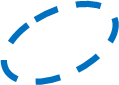 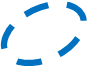 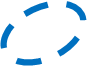 Grade I
Grade IV
Grade III
Grade II
Экстравазация контрастного вещества в месте повреждения и в мочевом пузыре.
Кровь в устье уретры. Нормальная уретрография.
Экстравазация контрастного вещества в месте повреждения без визуализации в мочевом пузыре. Смещение уретры менее 2,0 см.
Удлинение уретры без экстравазации при уретрографии.
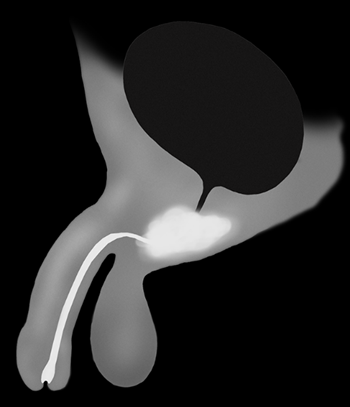 Grade V
*
Полное рассечение с дислокацией уретры более 2,0 см или расширение в предстательную железу или влагалище.
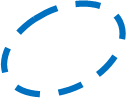 Травма уретры (классификация Гольдмана)
Косая ретроградная уретрограмма. Повреждение задней уретры. Перелом верхней и нижней ветвей лонной кости слева
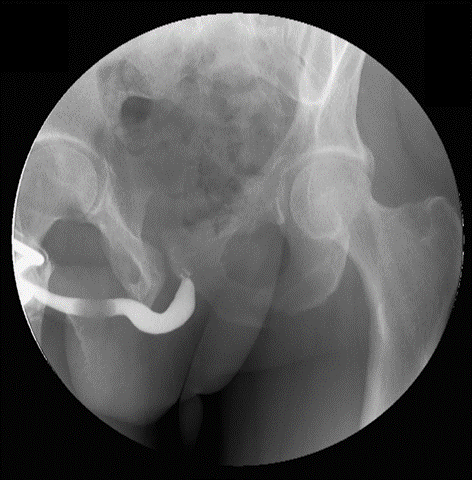 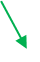 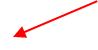 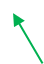 Мужчина 49 лет, тупая травма области малого таза.
Экстравазация контрастного вещества (красный)
[Speaker Notes: Перелом верхней …. вынести в заголовок]
КТ-уретрограмма с КУ, поперечная плоскость. Повреждение задней уретры. Перелом верхней и нижней ветвей лонной кости слева
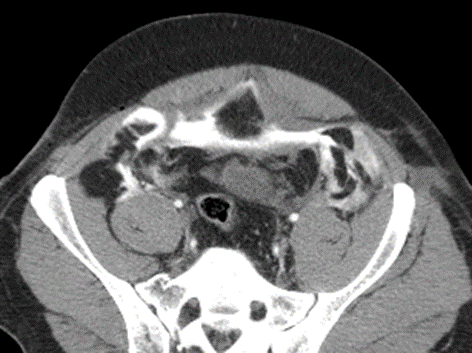 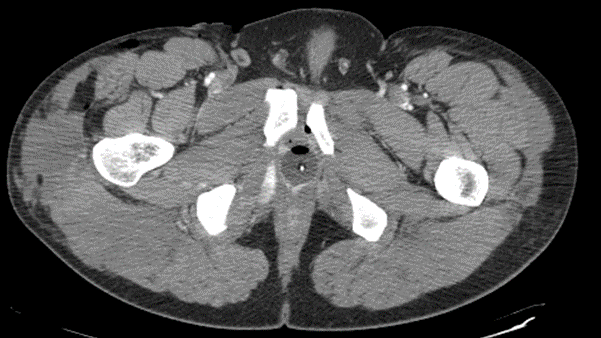 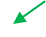 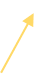 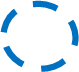 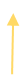 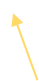 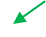 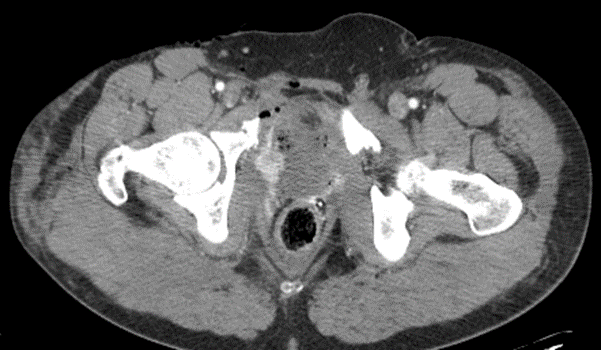 Катетер в уретре (синий), экстравазация контрастного вещества (желтый)
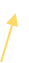 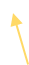 [Speaker Notes: См. замечания выше
Если один и тот же клинический случай, указать в заголовке]
Косые ретроградные уретрограммы. Повреждение мембранозного отдела уретры
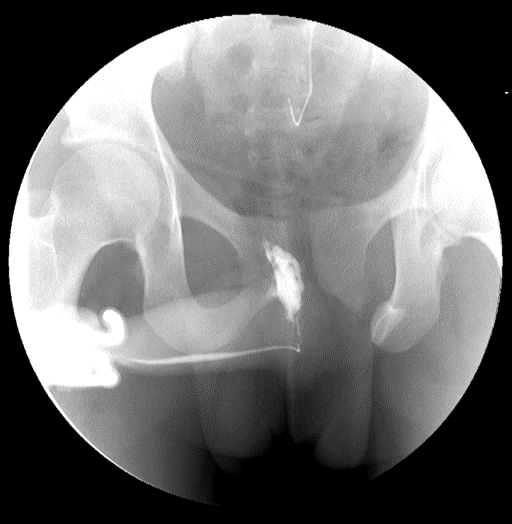 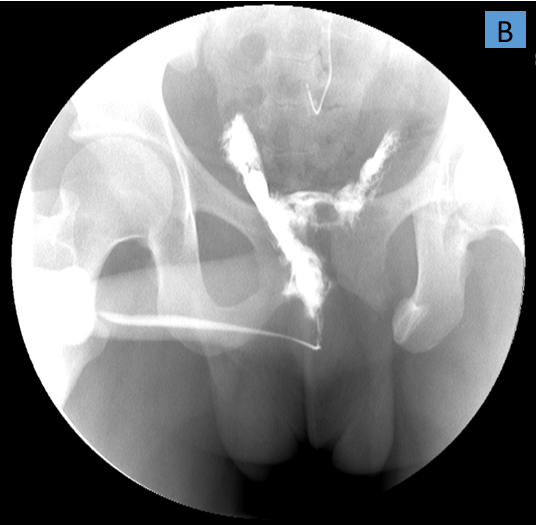 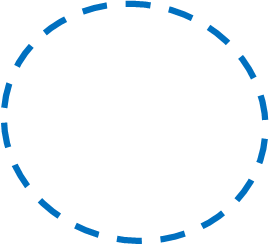 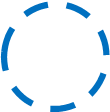 Мужчина 53 лет, тупая травма малого таза. Экстравазация контрастного вещества выше и ниже мочеполовой диафрагмы без контрастирования мочевого пузыря
Косая комбинированная уретрограмма. Переломы верхней и нижней ветвей лобковой кости слева
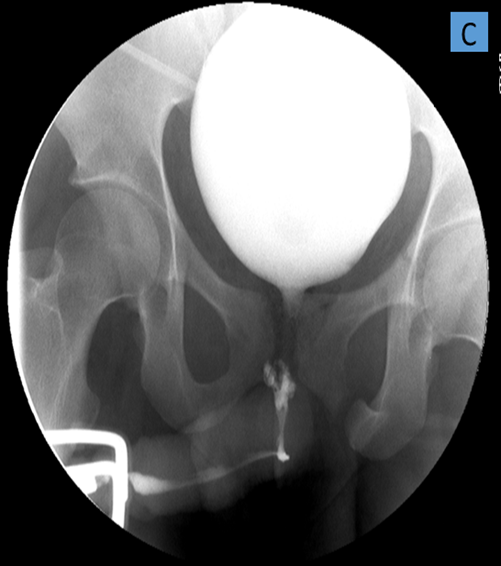 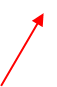 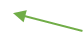 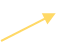 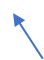 Состояние после перенесенной надлобковой цистостомии (красный). Частичное заполнение предстательной части уретры (зеленый). Заполнение контрастом до бульбо-мембранозного отдела, экстравазация контраста (желтый)
[Speaker Notes: См замечания выше]
Косая ретроградная уретрограмма
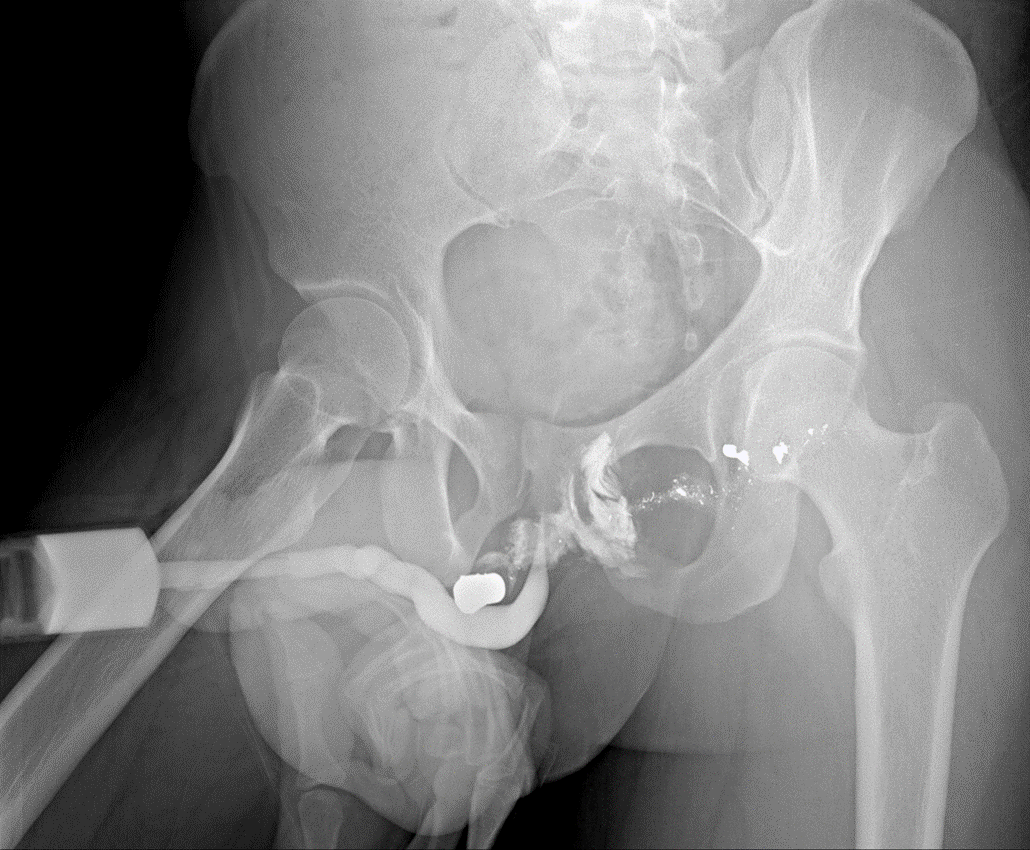 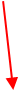 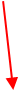 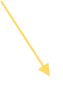 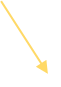 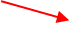 Мужчина 38 лет, огнестрельное ранение в область таза.
Экстравазация контрастного вещества ниже и выше мочеполовой диафрагмы (желтый). Фрагменты пули (красный)
ТРАВМА ПОЛОВГО ЧЛЕНА
Перелом полового члена - разрыв белочной оболочки, кавернозных тел или губчатого тела, вызванные травмой полового члена в состоянии эрекции.

Из всех урологических повреждений до 66% - наружные половые органы.

Кавернозография, УЗИ, МРТ - разрывы белочной оболочки.

Ретроградная уретрография - при подозрении на повреждение уретры
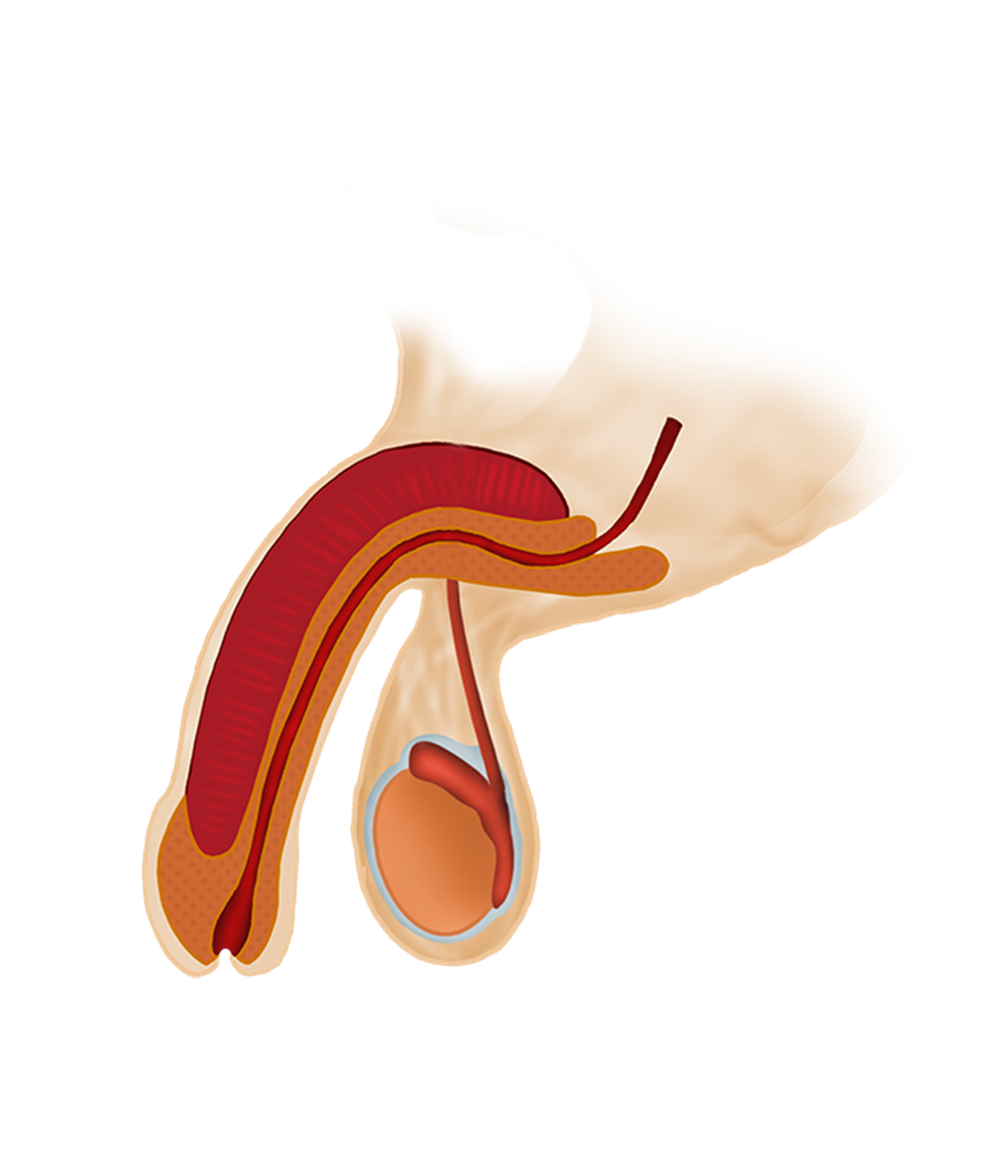 АЛГОРИТМ ДИАГНОСТИКИ
Гемодинамически стабильный + клиническое подозрение на травму полового члена:
• Экхимоз и отек полового члена.
• В анамнезе щелкающий звук во время полового акта и детумесценция.
• Боль в половом члене и ангуляция.
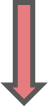 Прямое хирургическое исследование

• При проникающем ранении.
МРТ

• Малодоступен.
Хорошее пространственное разрешение.
Место разрыва в виде сигнала низкой интенсивности от белочной оболочки по Т1- и Т2-ВИ.
УЗИ

• Широкая доступность.
• Определение характера и протяженности травмы.
• Определение точного места разрыва в виде тонкой эхогенной линии.
• Гематома в толще кожи или фасции Бака.
КЛАССИФИКАЦИЯ ТРАВМ ПОЛОВОГО ЧЛЕНА AAST
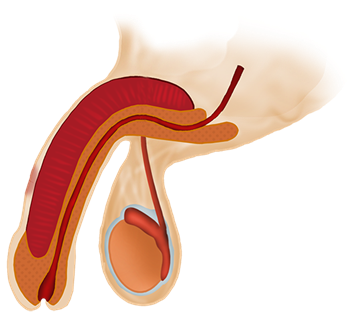 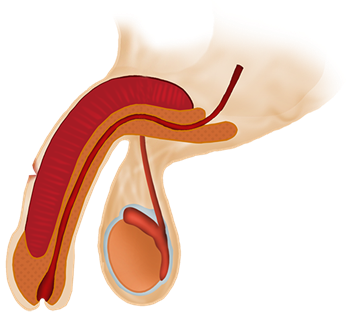 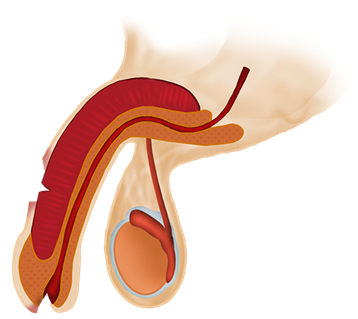 Grade III
Grade II
Grade I
Отрыв кожи, разрыв головки полового члена, дефект пещеристого тела и уретры менее 2,0 см.
Разрыв фасции Бака.
Разрыв кожи, контузия.
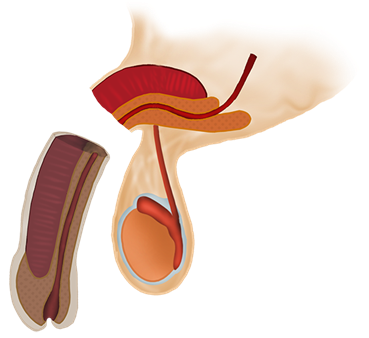 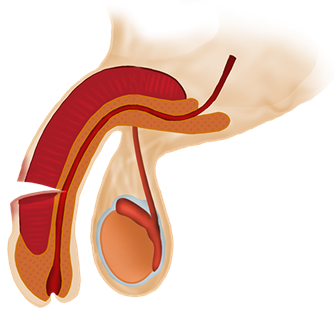 Grade IV
Grade IV
Кавернозный или уретральный дефект 2 см и более или тотальная пенэктомия.
Частичная пенэктомия.
Классификация травм полового члена AAST широко используется при проникающих ранениях.
Перелом - наиболее частый вид травмы, для его диагностики была предложена ультразвуковая классификация.
МРТ с КУ Т1-ВИ с жироподавлением, поперечная плоскость. Перелом полового члена
МРТ  Т2-ВИ, сагиттальная плоскость. Перелом полового члена
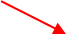 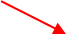 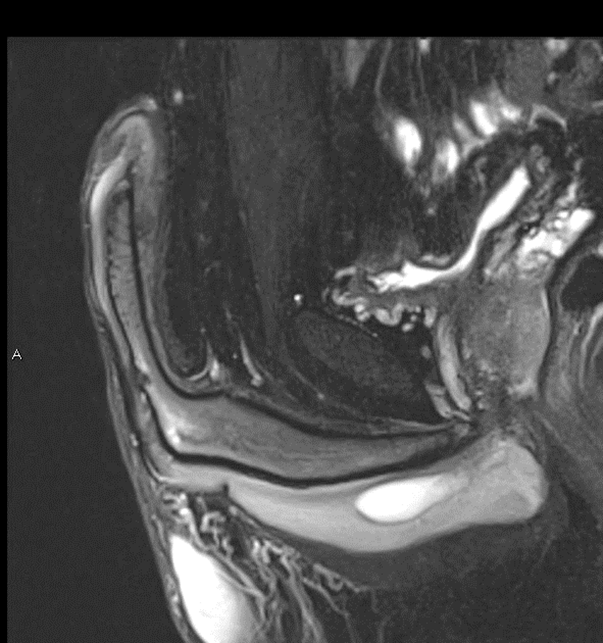 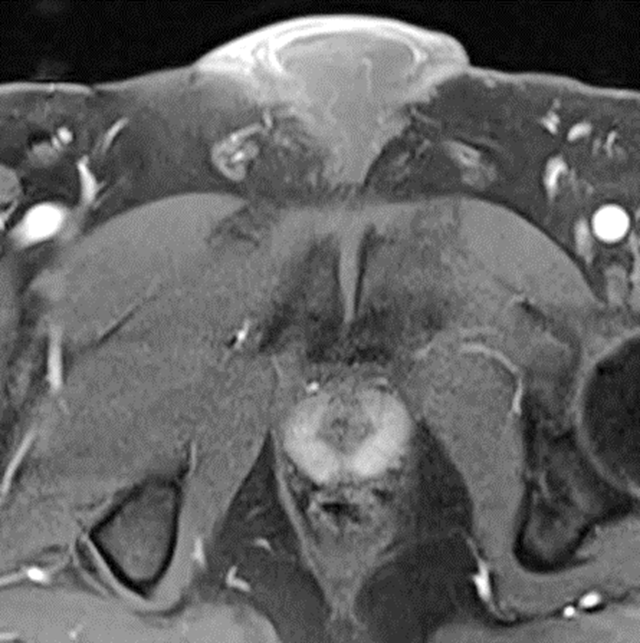 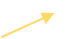 Мужчина 33 лет, перелом полового члена во время полового акта 2 недели назад.
Рубцовые изменения (желтый) в белочной оболочке. Умеренный отек окружающих мягких тканей (красный)
УЗИ основания полового члена. Тупая травма
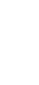 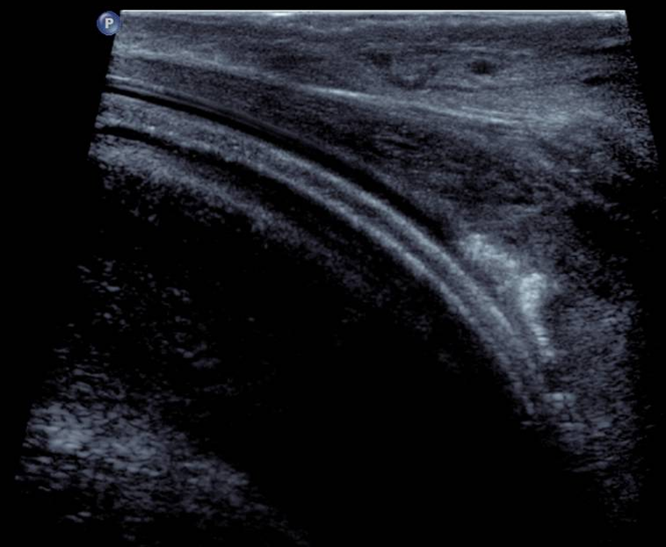 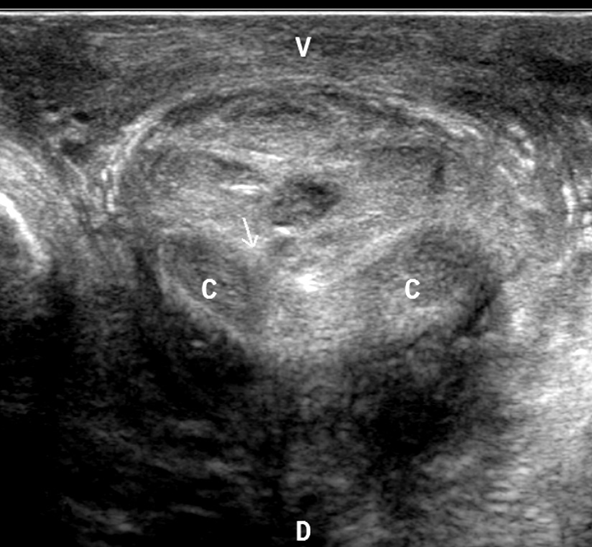 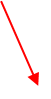 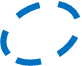 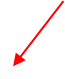 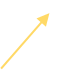 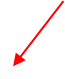 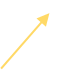 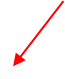 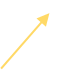 Мужчина 47 лет, после тупой травмы по время полового акта. 
Уретральный катетер (желтый), поражение бульбарного отдела уретры размером 1,4 см (красный). Гематома в губчатом теле (белый)
Мужчина 41 год, после тупой травмы во время полового акта. 
Разрыв белочной оболочки справа, (красный), гематома между кавернозным и губчатым телами справа (голубой)
УЗИ полового члена. Разрыв белочной оболочки справа, гематома
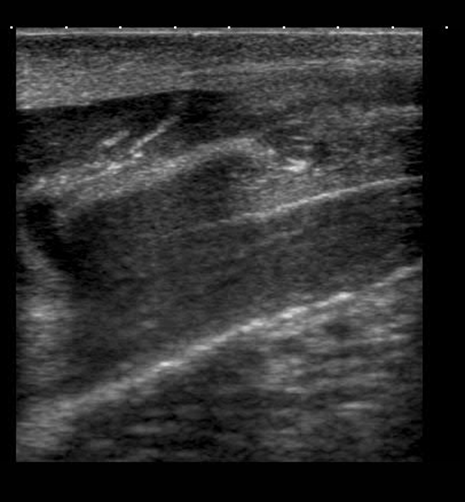 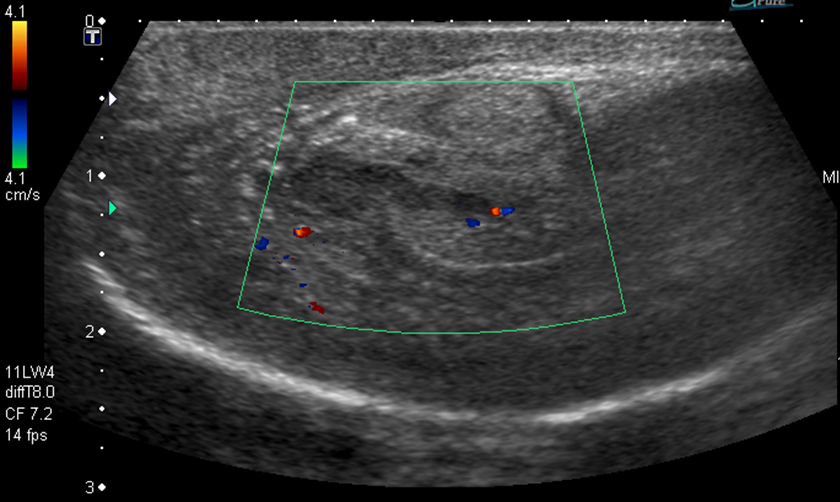 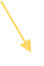 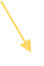 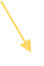 S
U
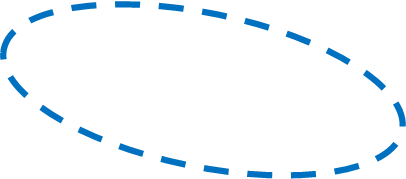 C
C
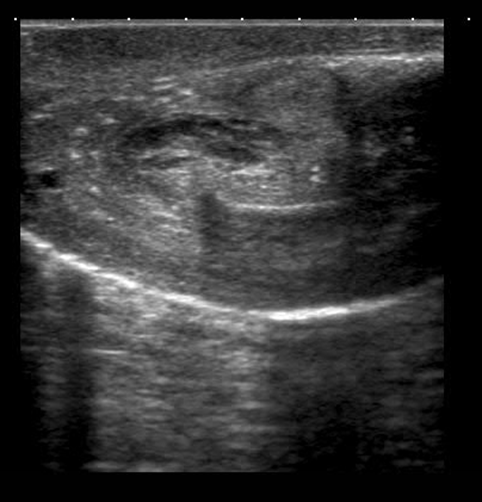 U
S
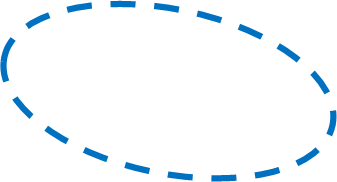 C
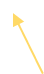 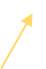 Мужчина 43 года, после тупой травмы во время полового акта.
Разрыв белочной оболочки справа (желтый), гематома (голубой) между кавернозным (С) и губчатым телами (S) или уретрой (U)
ТРАВМА ЯИЧКА И МОШОНКИ
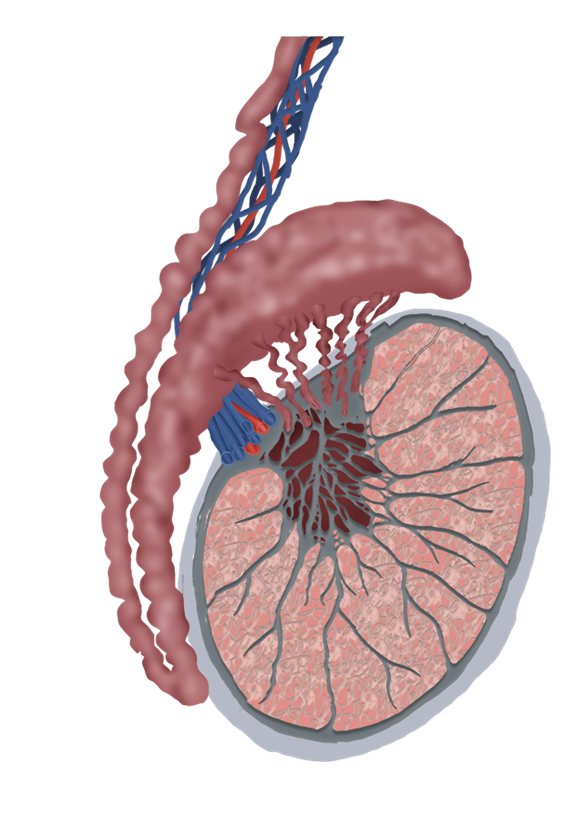 Травма яичка - третья наиболее частая причина острой боли мошонки. 

УЗИ — лучший метод диагностики с высокой чувствительностью и специфичностью.

Обычно сопровождается гематомой стенки мошонки, гематоцеле или травмой придатка яичка.

Причина - тупая или проникающая травма. Редко – ятрогенная травма (во время хирургического лечения)
АЛГОРИТМ ДИАГНОСТИКИ
Гемодинамически стабильный + клиническое подозрение на повреждение яичка:

• Экхимоз и отек мошонки, нечеткие контуры яичка при осмотре.

• Повреждение мошонки клинически может вызвать подозрение на сопутствующее повреждение уретры
КЛАССИФИКАЦИЯ ТРАВМ ЯИЧКА AAST
Grade III
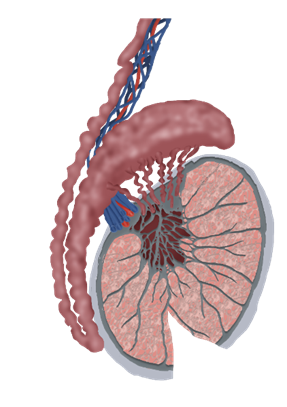 Grade II
Grade I
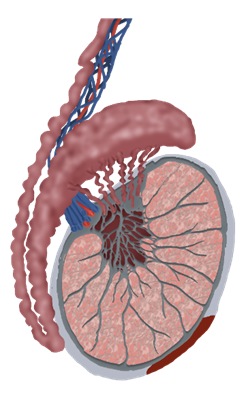 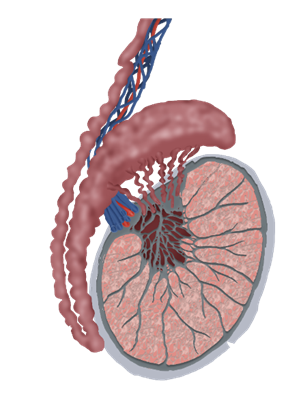 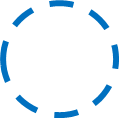 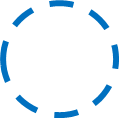 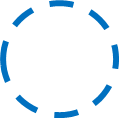 Субклинический разрыв белочной оболочки.
Разрыв белочной оболочки с потерей менее 50% паренхимы.
Ушиб или гематома.
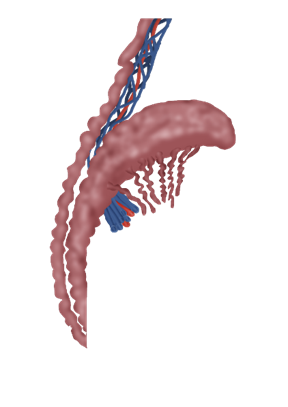 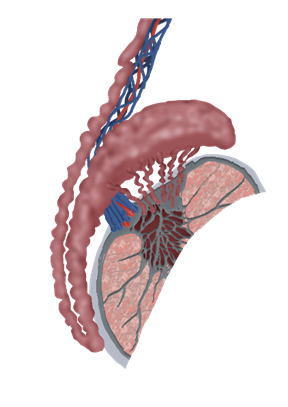 Grade IV
Grade V
Разрыв белочной оболочки с потерей не менее 50% паренхимы.
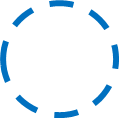 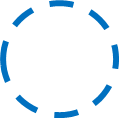 Полная деструкция или отрыв яичка.
Классификация травм яичка AAST широко используется при проникающих ранениях.
[Speaker Notes: перекрут]
УЗИ мошонки. Подкожная гематома мошонки
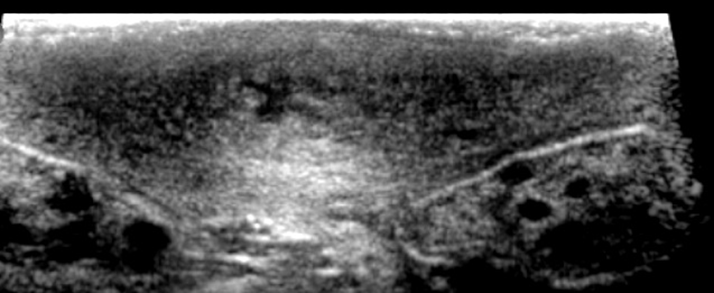 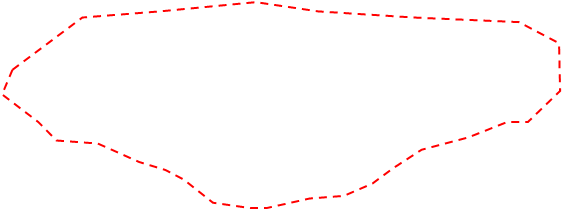 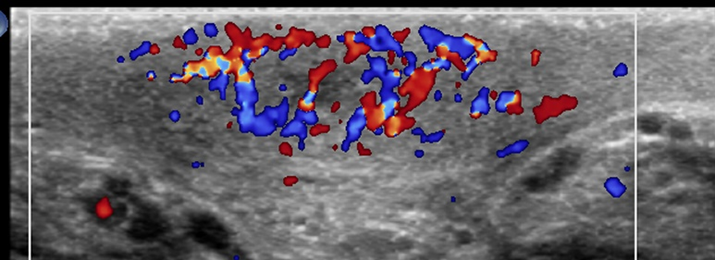 Мужчина 57 лет, тупая травма мошонки. Подкожная гематома в мошонке (красный)
УЗИ мошонки. Гематоцеле
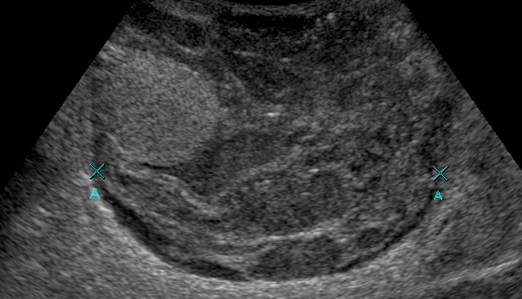 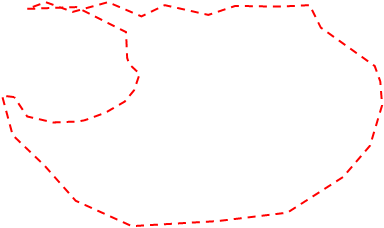 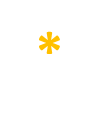 Мужчина 44 лет, тупая травма мошонки. Гематоцеле (красный), окружающее левое яичко (*). 
УЗИ с ЦДК - наличие васкуляризации яичка
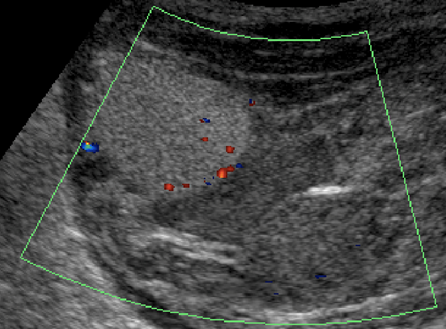 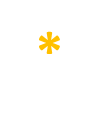 [Speaker Notes: Цветовое
УЗИ с ЦДК
Точку в конце предложения убрать]
УЗИ мошонки. Гематоцеле
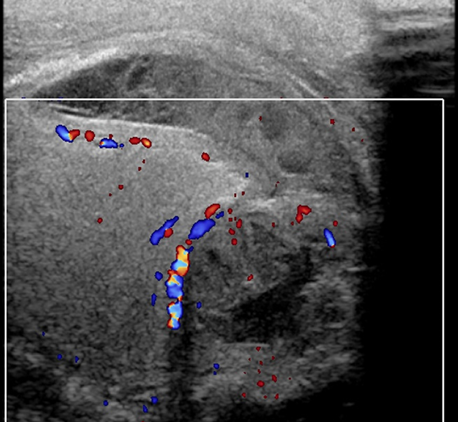 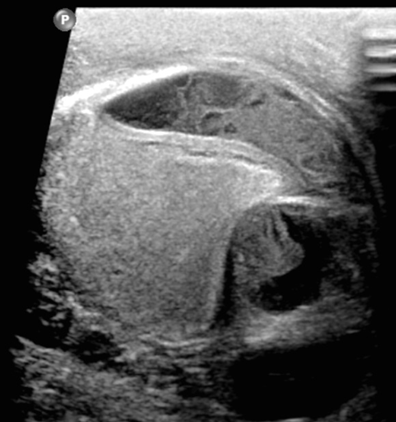 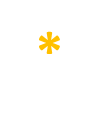 *
Мужчина 28 лет, тупая травма яичка. Обширное гематоцеле (красный пунктир), сдавливающее правое яичко (*). Повреждение белочной оболочки (красная стрелка)
УЗИ мошонки. Разрыв белочной оболочки левого яичка. Гематоцеле, гидроцеле слева
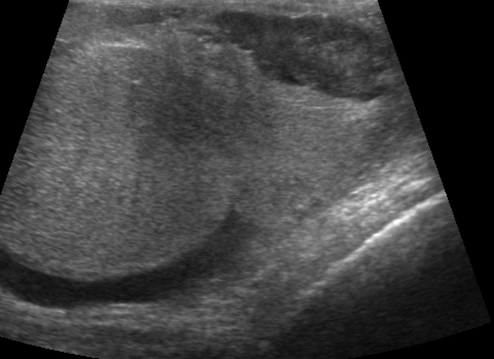 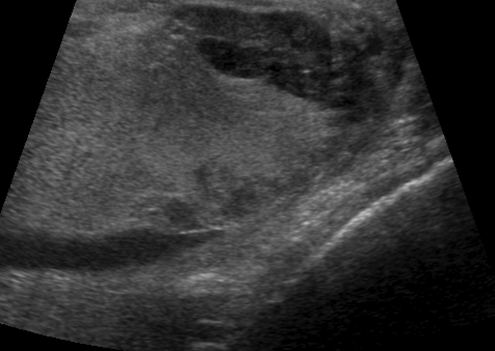 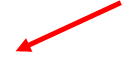 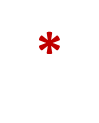 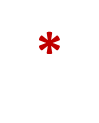 *
*
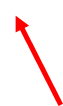 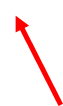 *
*
Мужчина 38 лет, после тупой травмы. Разрыв белочной оболочки (красные стрелки) левого яичка с потерей менее 50% паренхимы (желтый *). Экстратестикулярные гематоцеле (красный *) и гидроцеле (синий *)
УЗИ мошонки. Интратестикулярные гематомы, гематоцеле
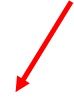 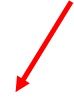 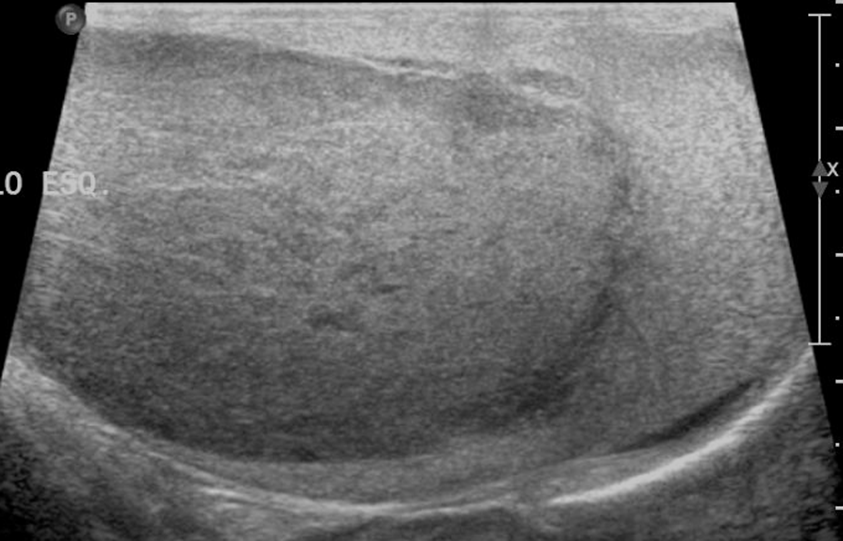 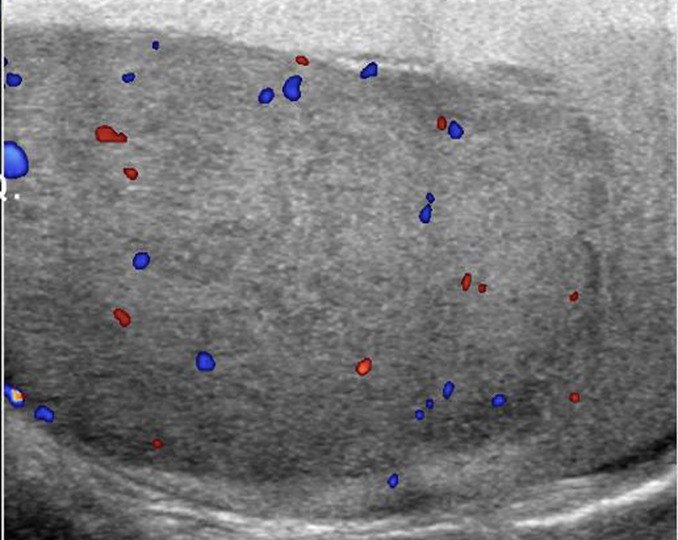 *
Мужчина 20 лет, тупая травма мошонки. Диффузная неоднородная структура яичка с интратестикулярными гематомами (красные стрелки), гематоцеле (*). Нечеткость контура нижнего полюса яичка ( желтый пунктир). 
УЗИ с ЦДК - наличие васкуляризации в левом яичке
[Speaker Notes: Шрифт 22-24
Диффузная неоднородность эхогенности заменить: диффузная неоднородная структура 
Цветное допплеровское УЗИ – см слайд 25]
ЗАКЛЮЧЕНИЕ
Повреждения органов мочеполовой системы часто происходят из-за тупой травмы. 

КТ-цистография -  метод выбора для диагностики травм мочевого пузыря. Разрыв - наиболее опасный вид травмы. Дифференциальная диагностика внутри- от забрюшинного разрыва необходима для лечения и прогноза.

Ретроградная уретрография- золотой стандарт при повреждениях уретры у мужчин. КТ с КУ используют для выявления сопутствующие патологии. 

УЗИ – метод выбора при травмах полового члена.  МРТ - альтернативный метод. При проникающих ранениях – немедленное хирургическое лечение. 

УЗИ наиболее используемый метод при повреждениях яичка и помогают диагностировать разрыв яичка
СПАСИБО ЗА ВНИМАНИЕ